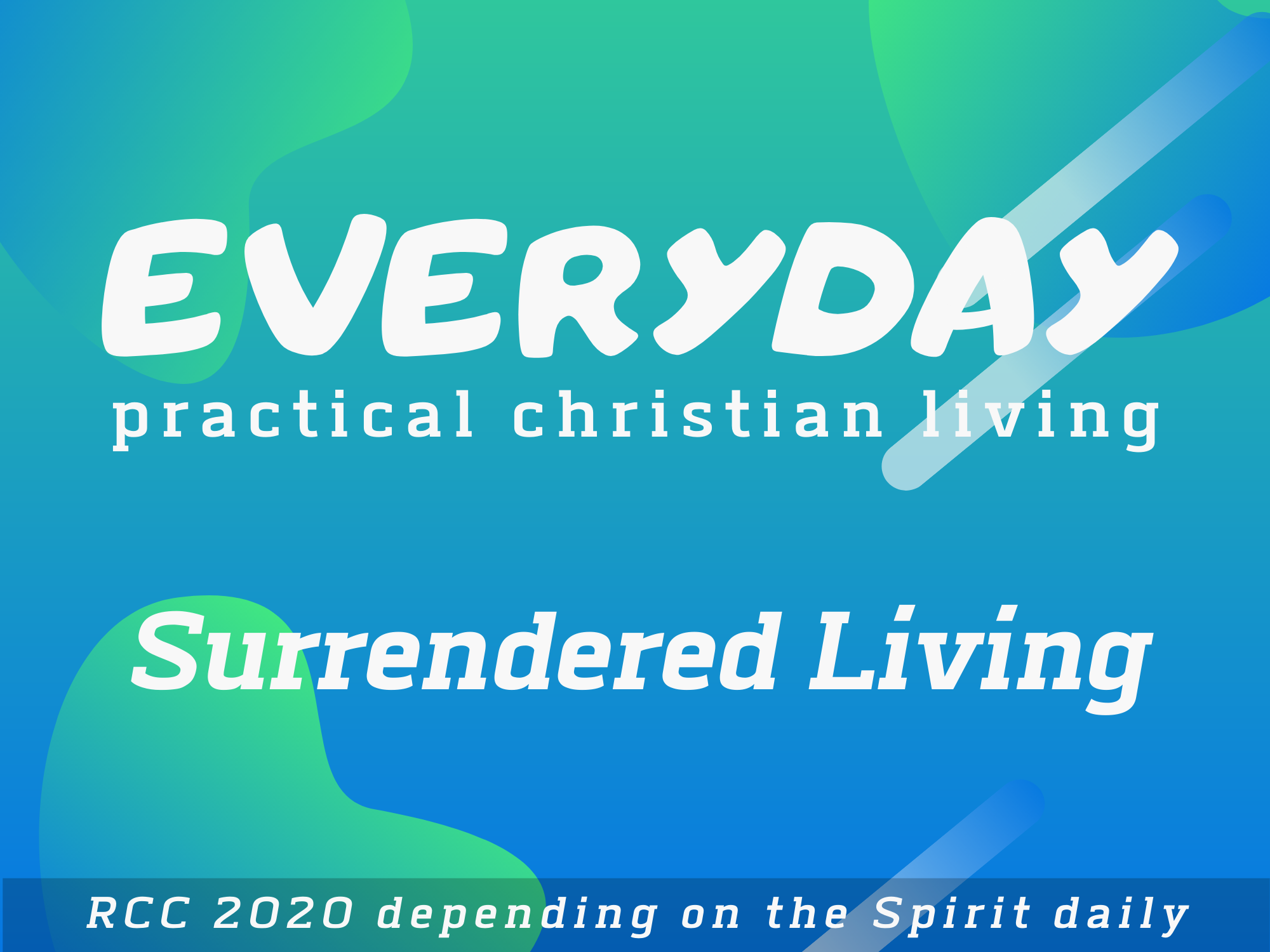 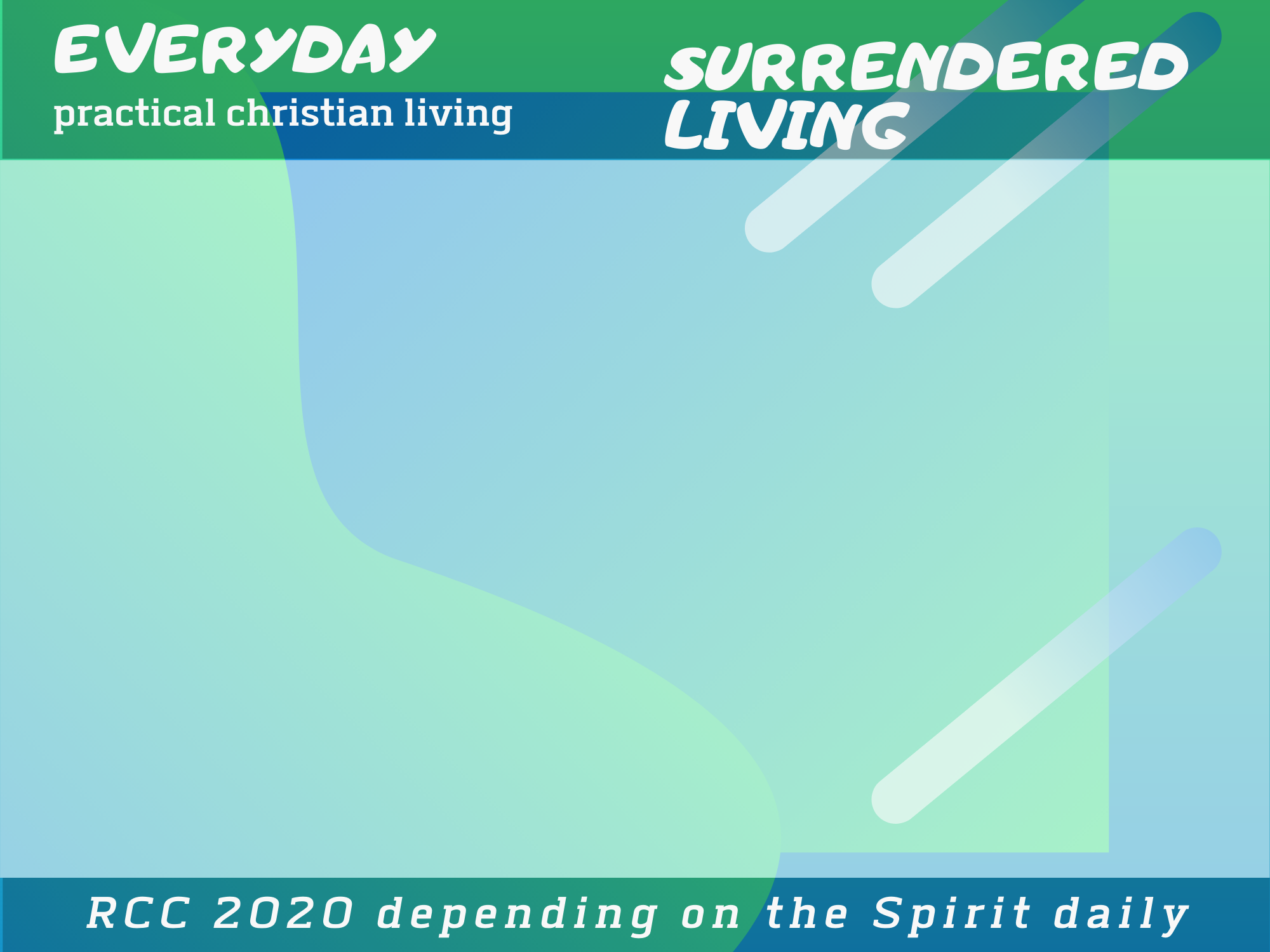 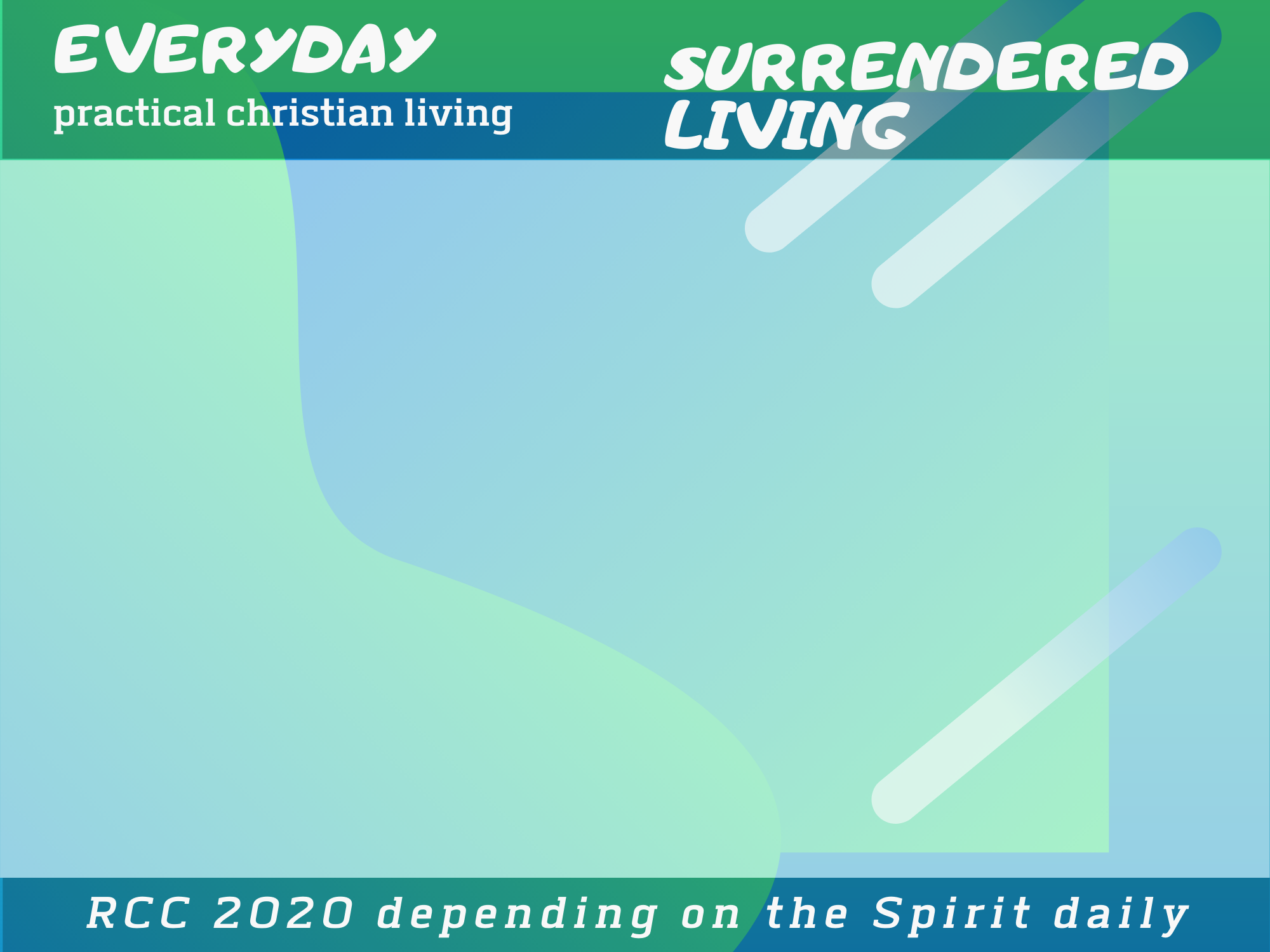 1. The Greatest Choice
To obey or not to obey the Lord God… is the most crucial question for every human being [because] obedience as opposed to disobedience is a life-and-death issue.
- Harvey Finlay
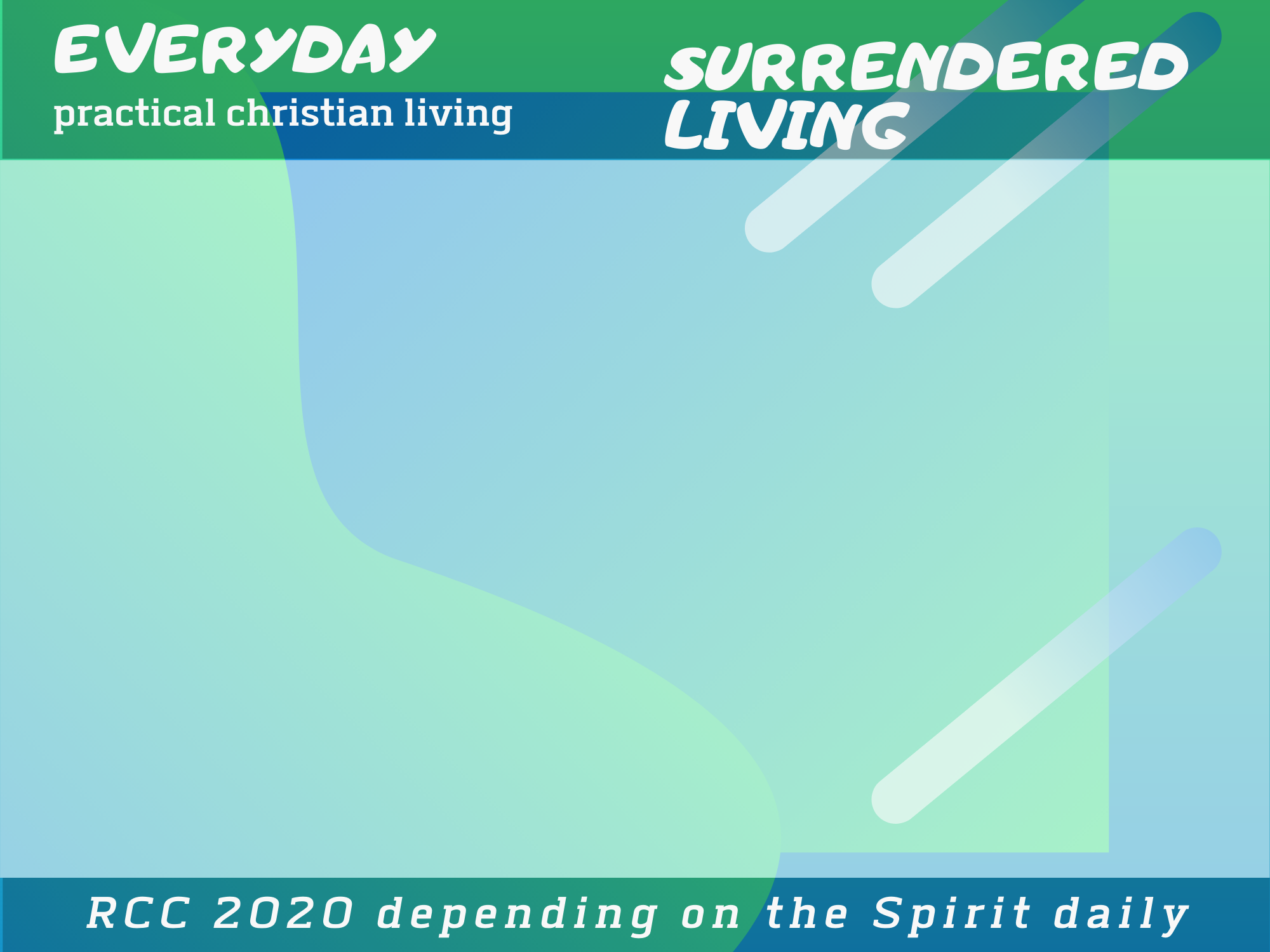 The innate power of free choice
The whole of us needs to be in the choice
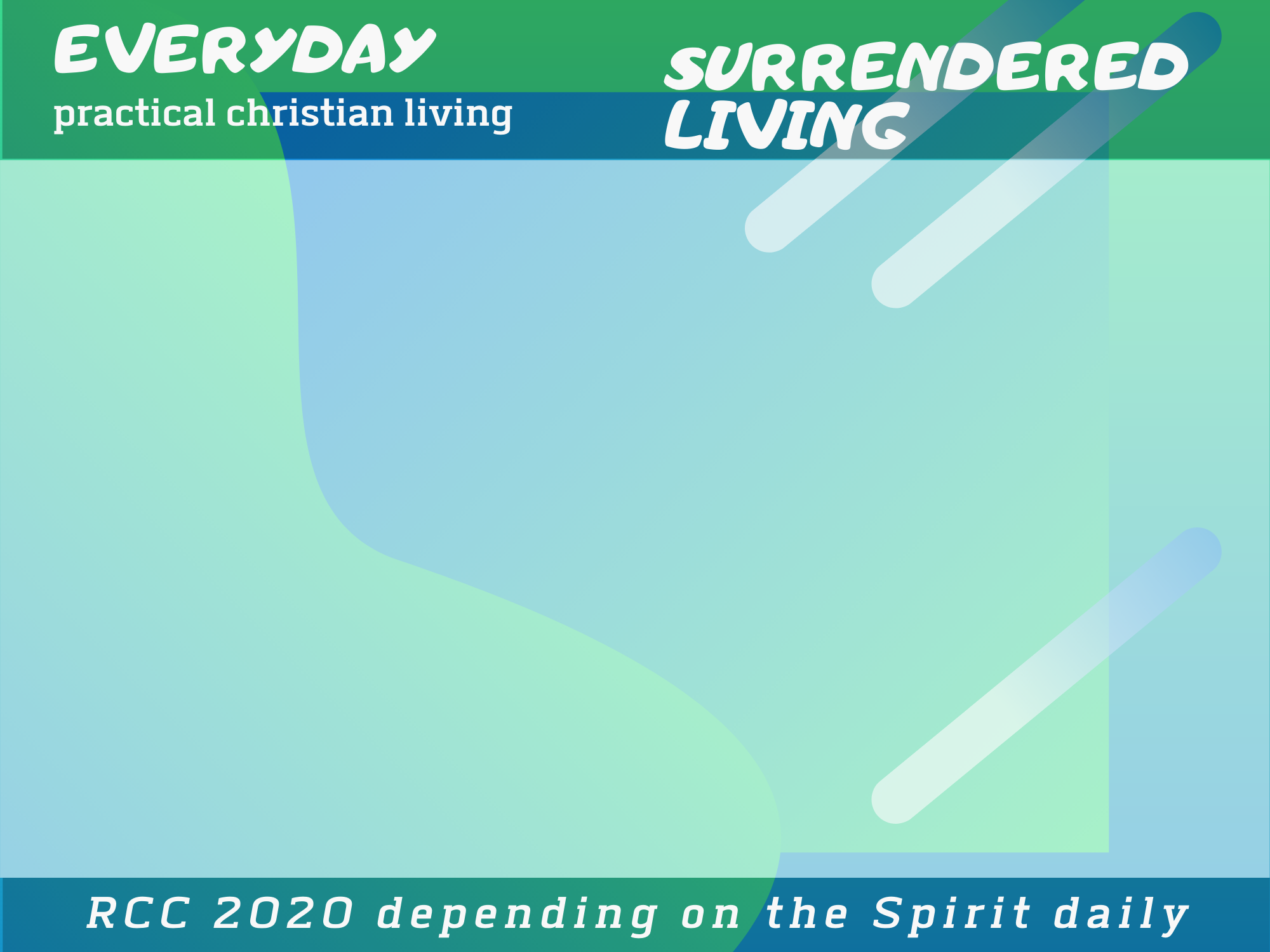 From the outset: the choice between obedience and disobedience
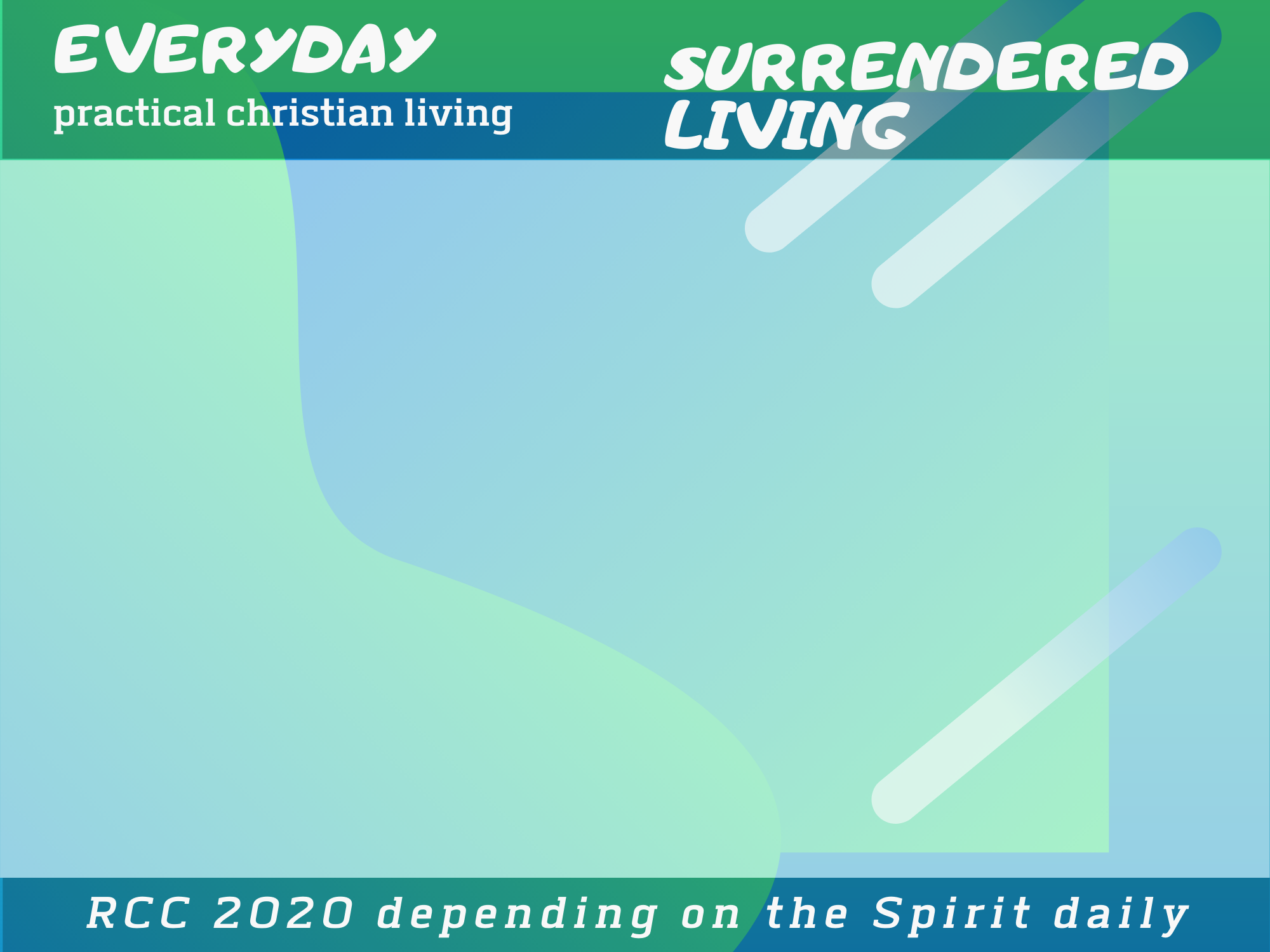 2. Hearing and Obeying
How do we follow a Living Person?
As God speaks, we are to obey
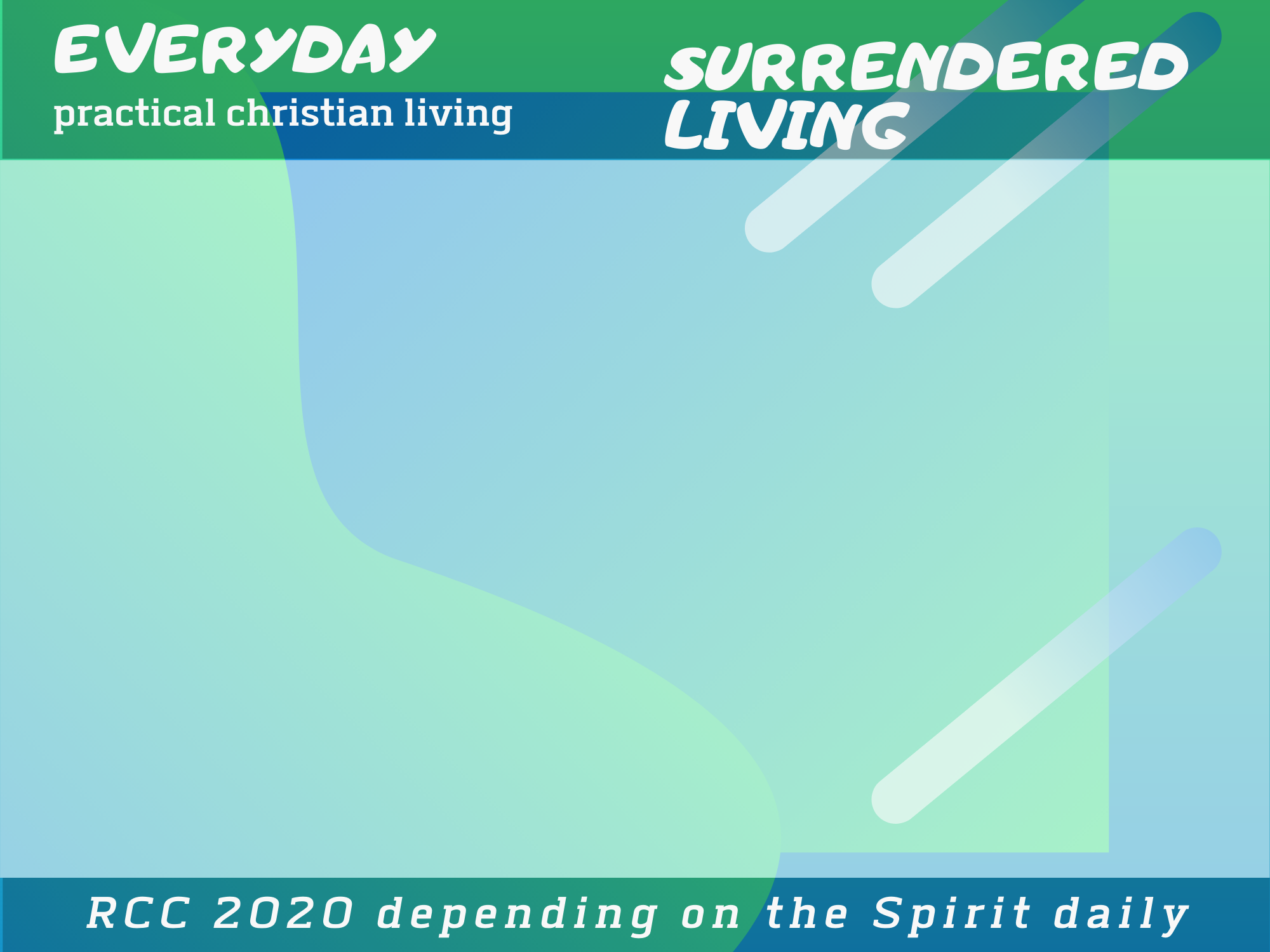 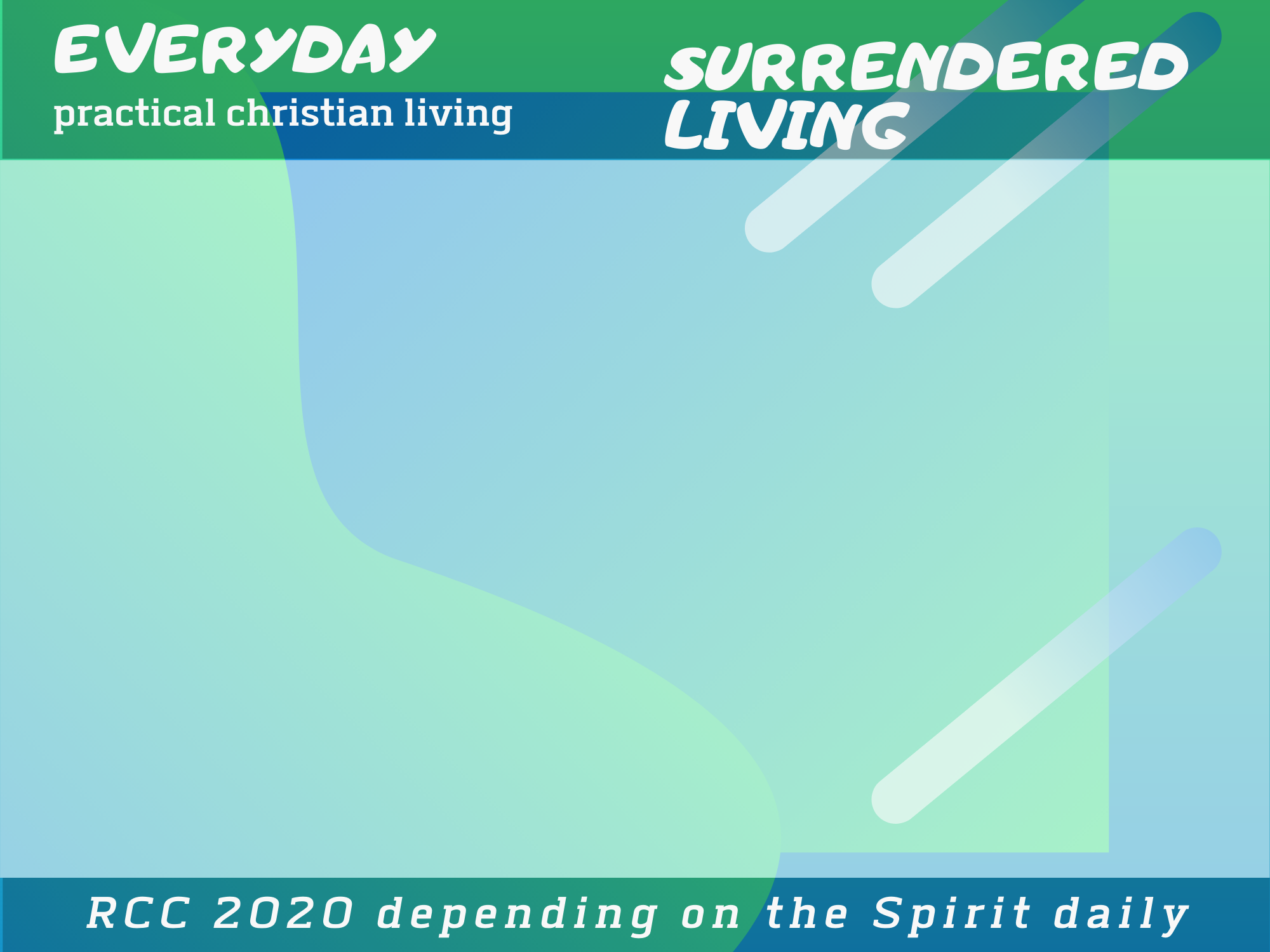 Hebrew ‘sama’: ‘to hear’ and ‘to obey’
Moses (Ex 3-4)
Isaiah (Isa 6)
Samuel (1 Sam 3)
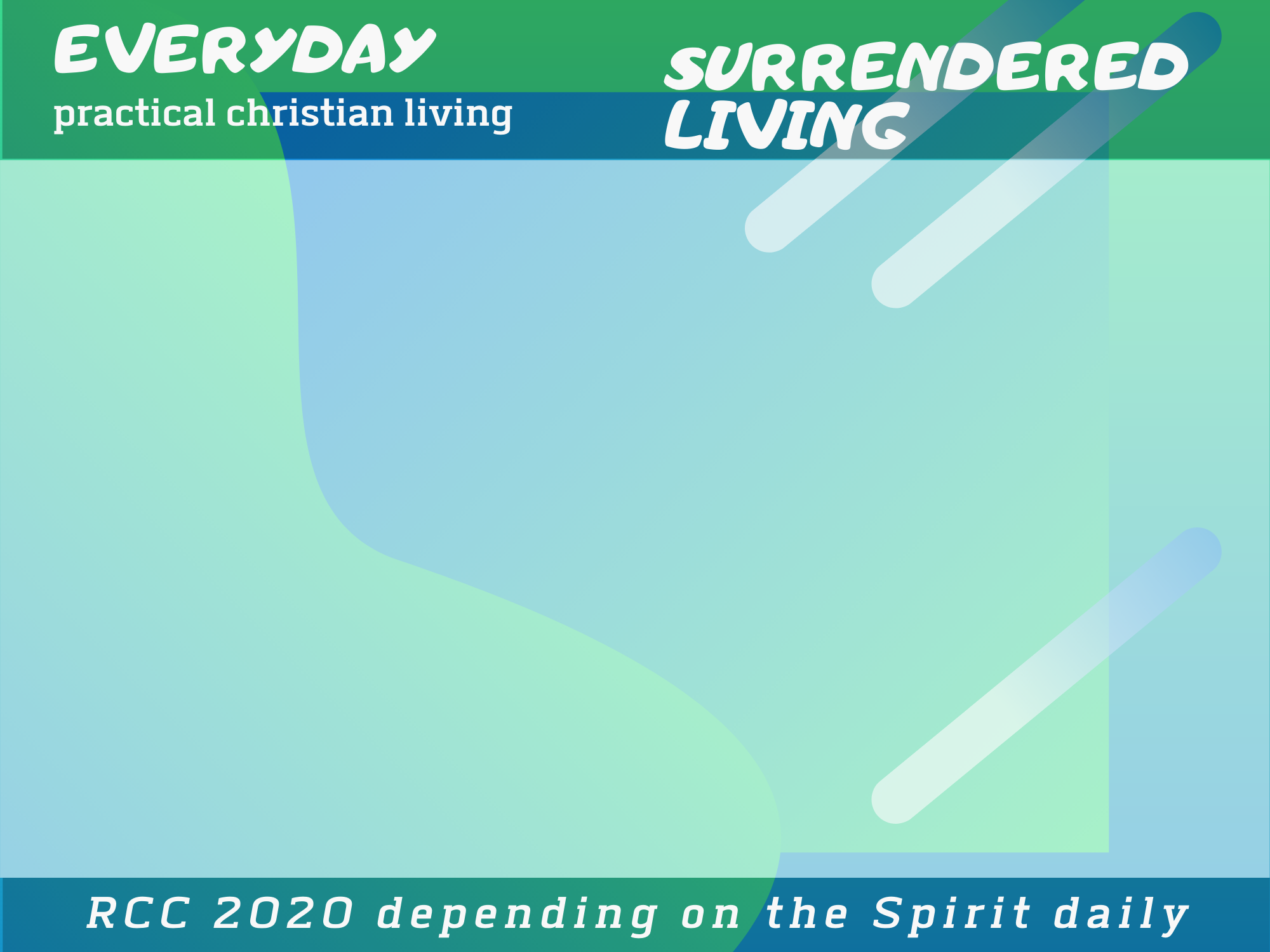 ‘faith comes from hearing’ (Rom 10:17)
‘you took it to heart…’ (1 Thes 2:13)
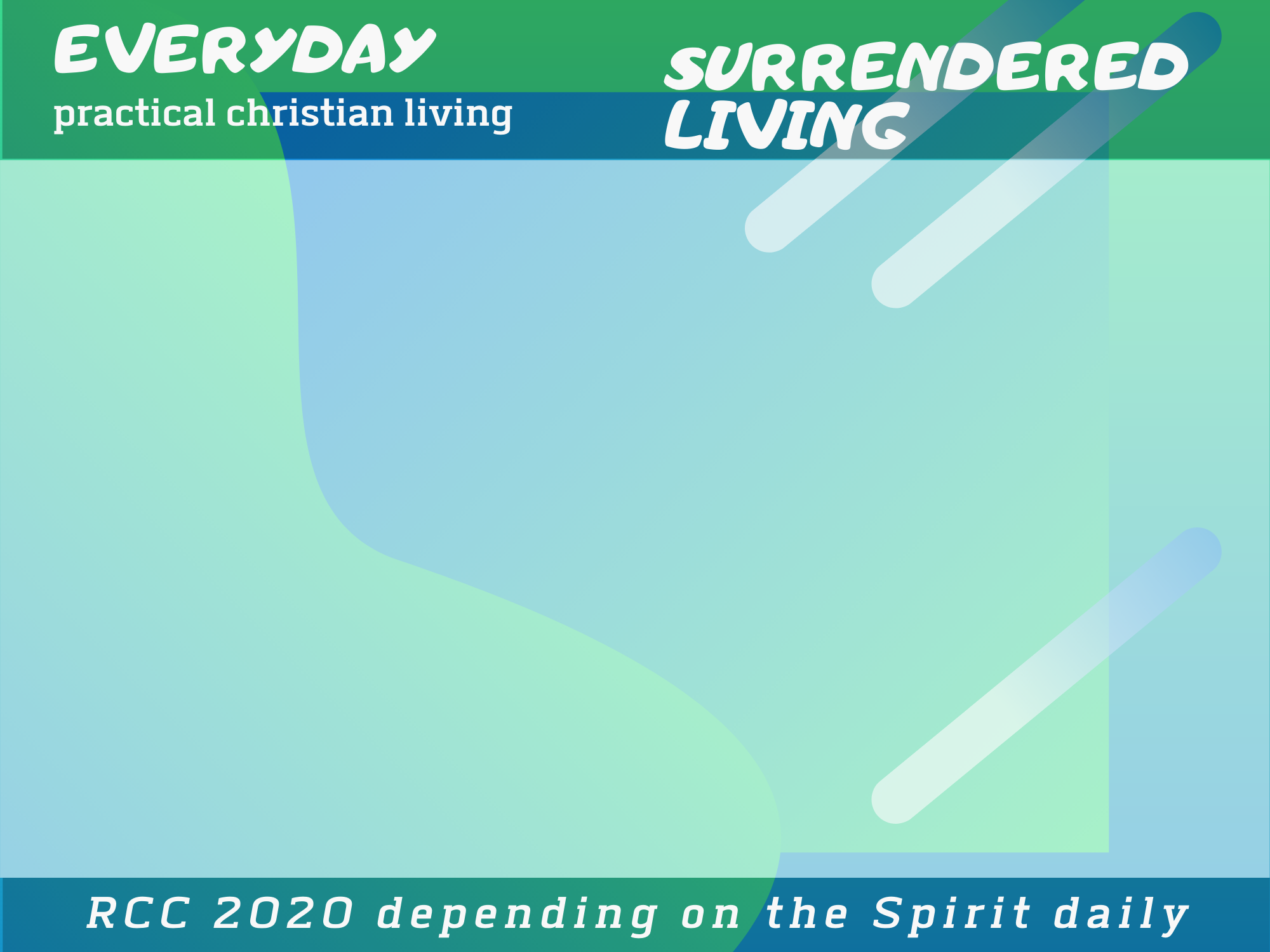 We ‘share in Christ’s suffering’ (Rom 8:17)
The cost of being a disciple (Lk 24)
Paul (Phil 4:12)
Account in Hebrews 11
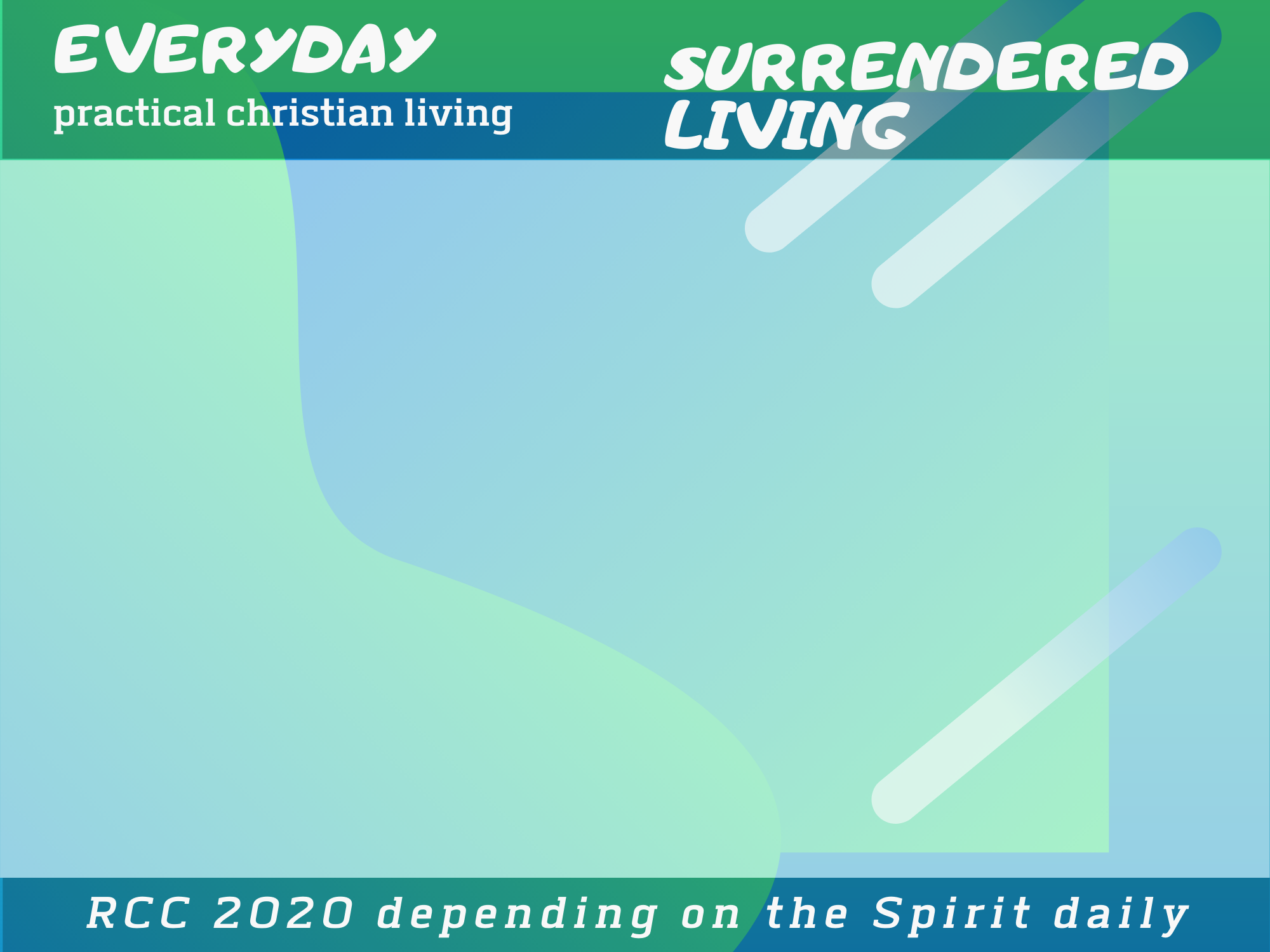 God himself is suffering because he loves and his love is rejected. He suffers because of the earthly suffering of the people he created, for their redemption, and because of the suffering of the people he has redeemed.
- Christof Sauer & Richard Howell
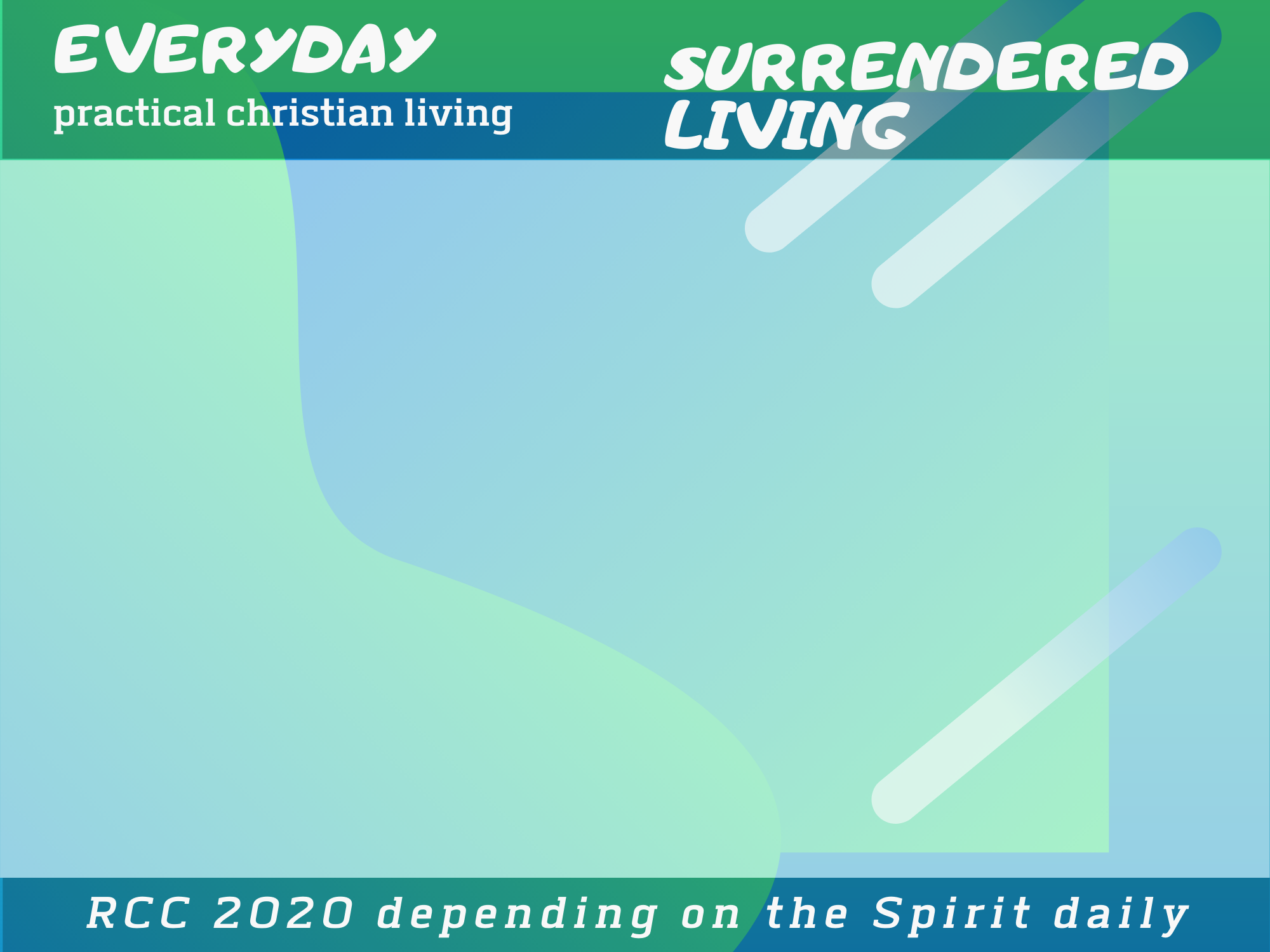 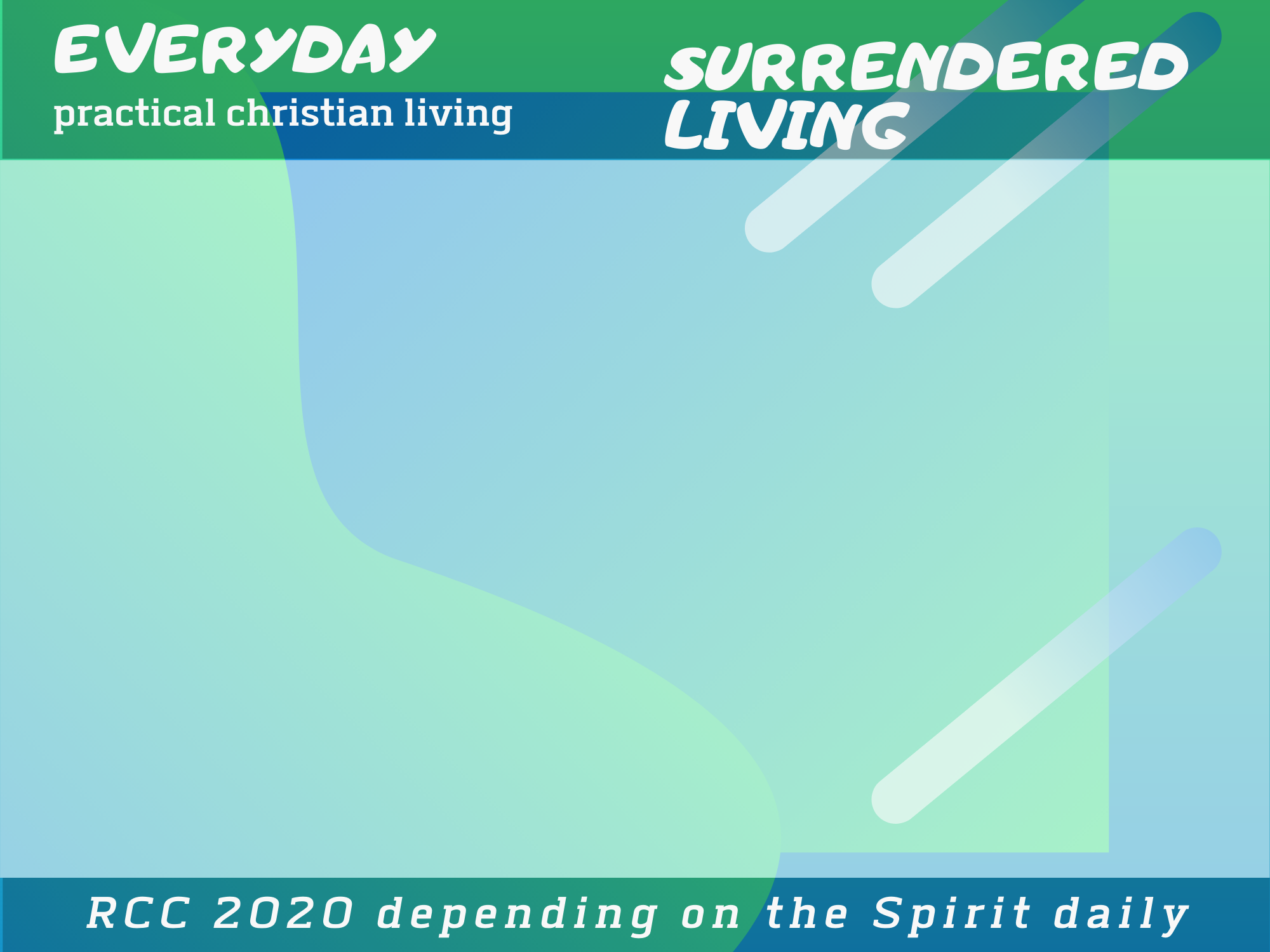 3. Effects of Obedience
‘Make them holy’ (Jn 17:17)
Example of Jesus:
Gave up divine privileges
Humbled himself in obedience
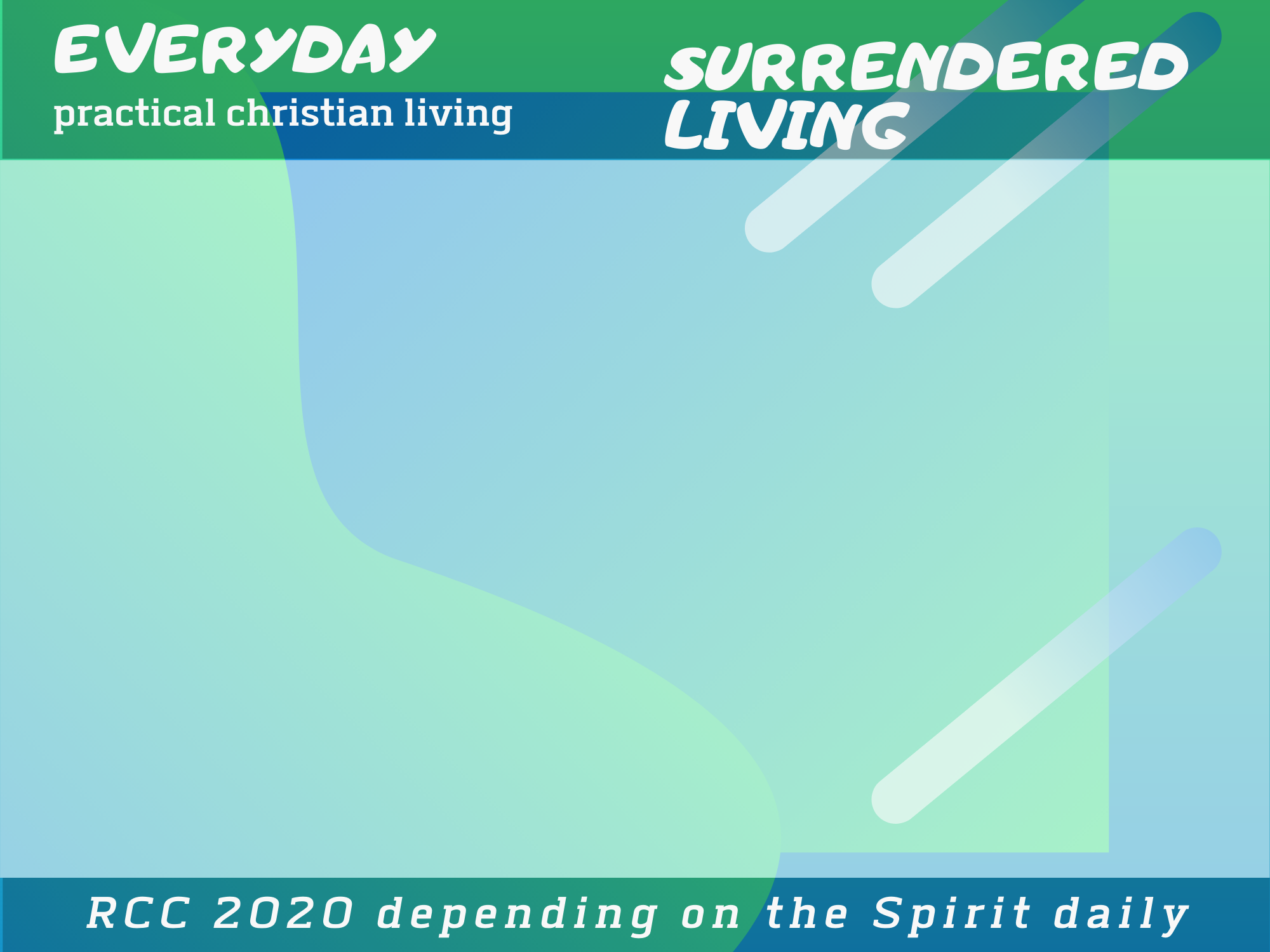 A mindset shift: imitating Christ
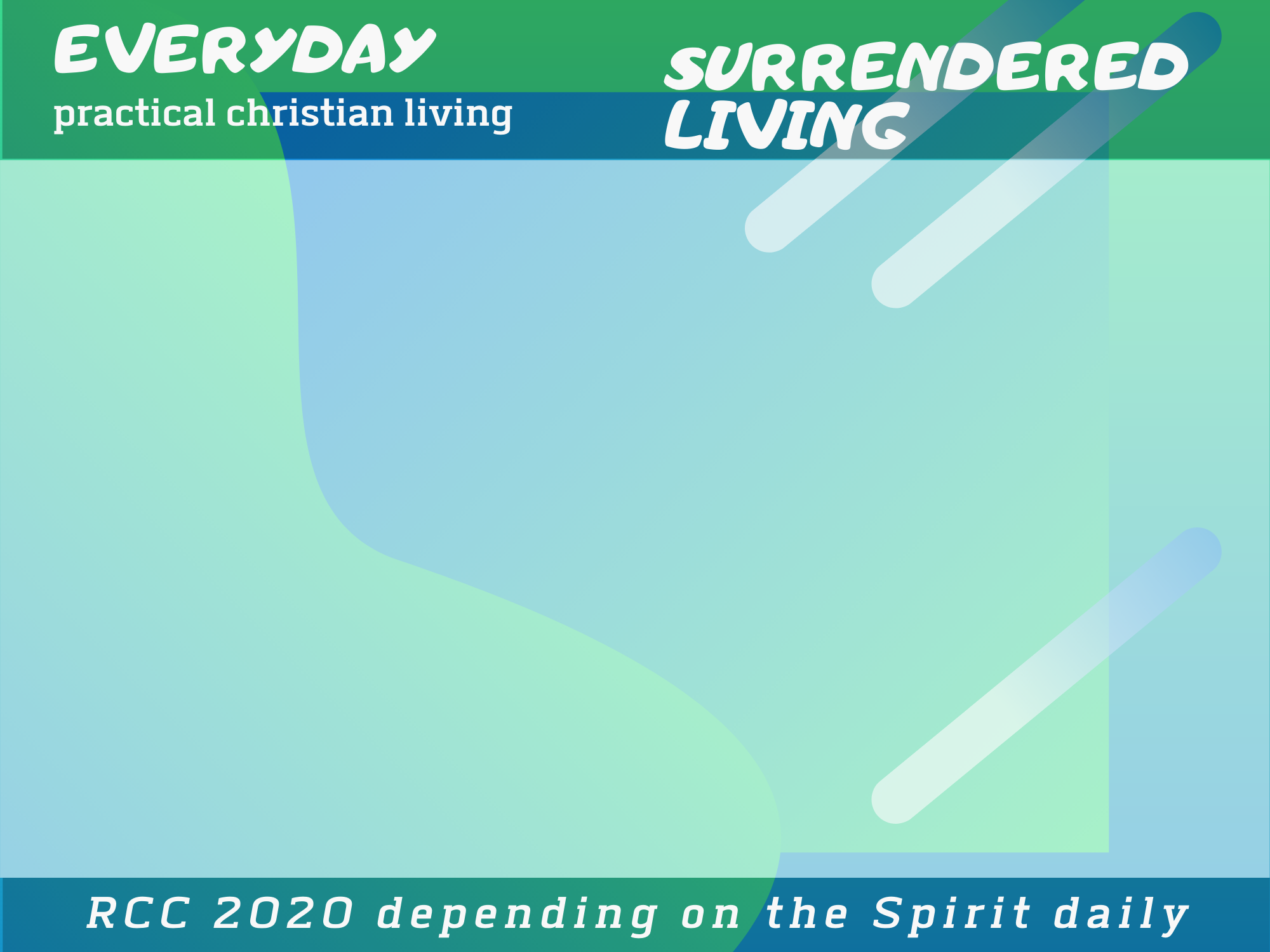 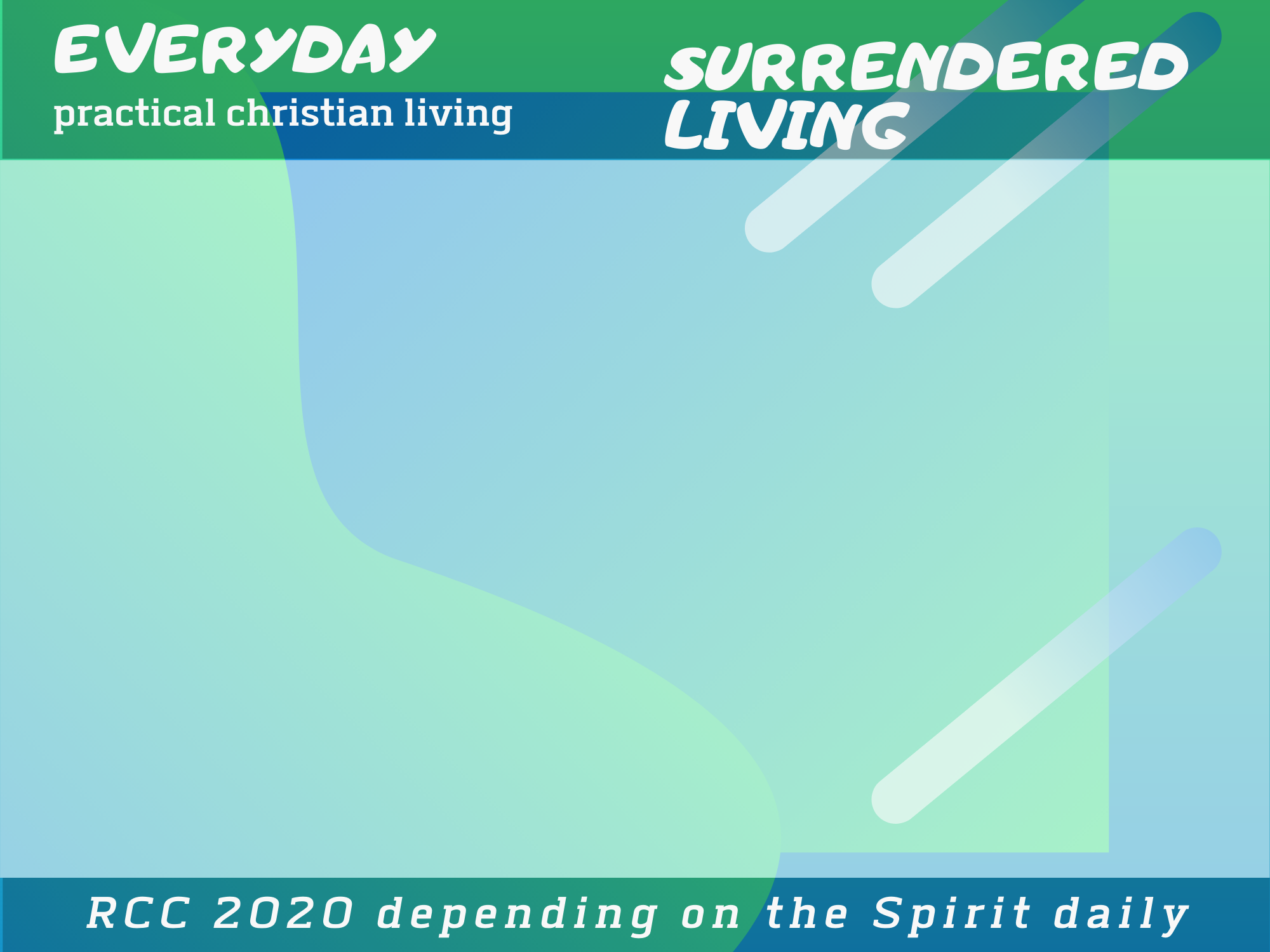 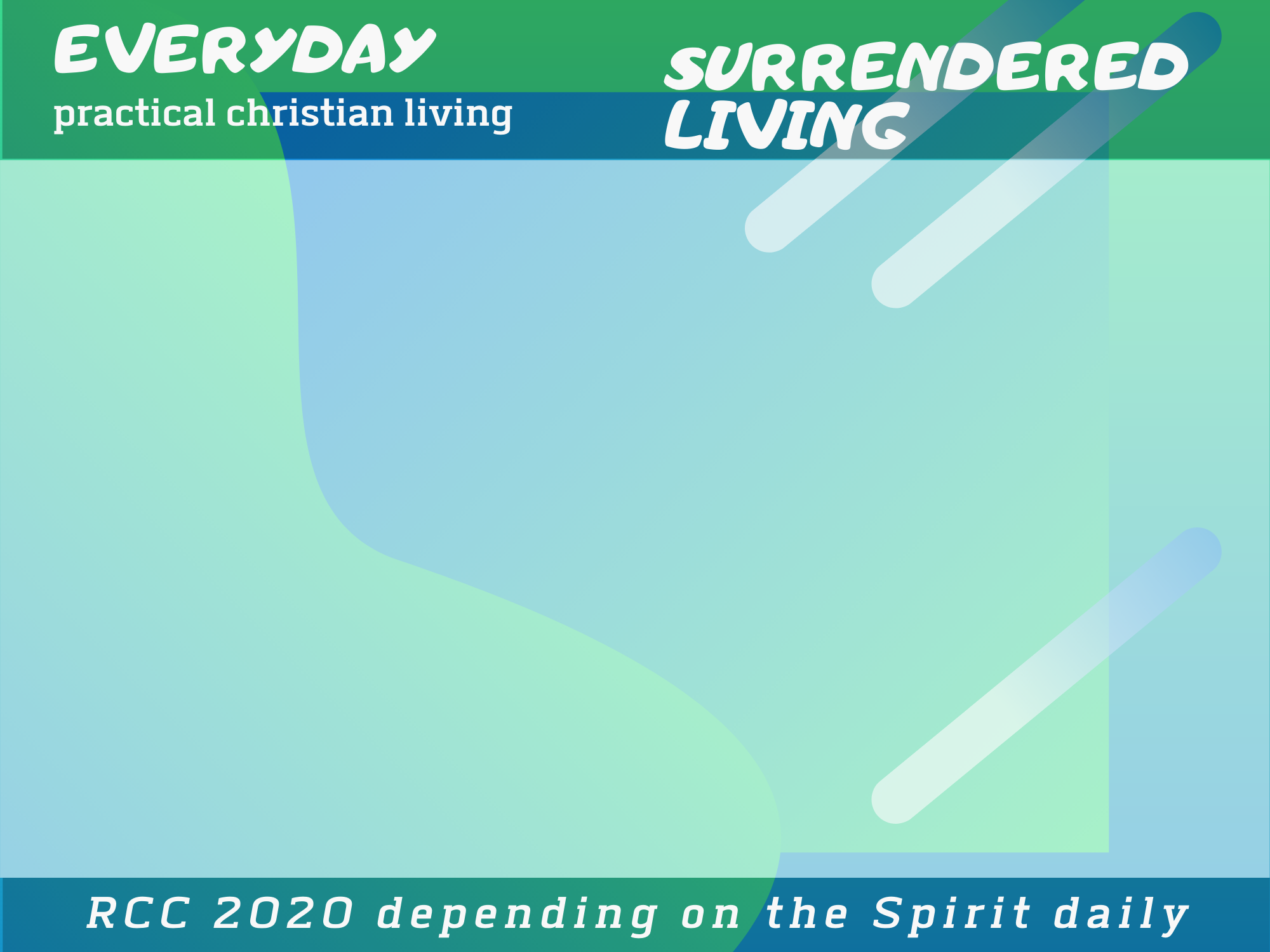 Caution: hardened hearts
‘Are your hearts too hard to take it in?’ (Mk 8:17)
‘Don’t harden your hearts as Israel did’ (Ps 95:8-11)
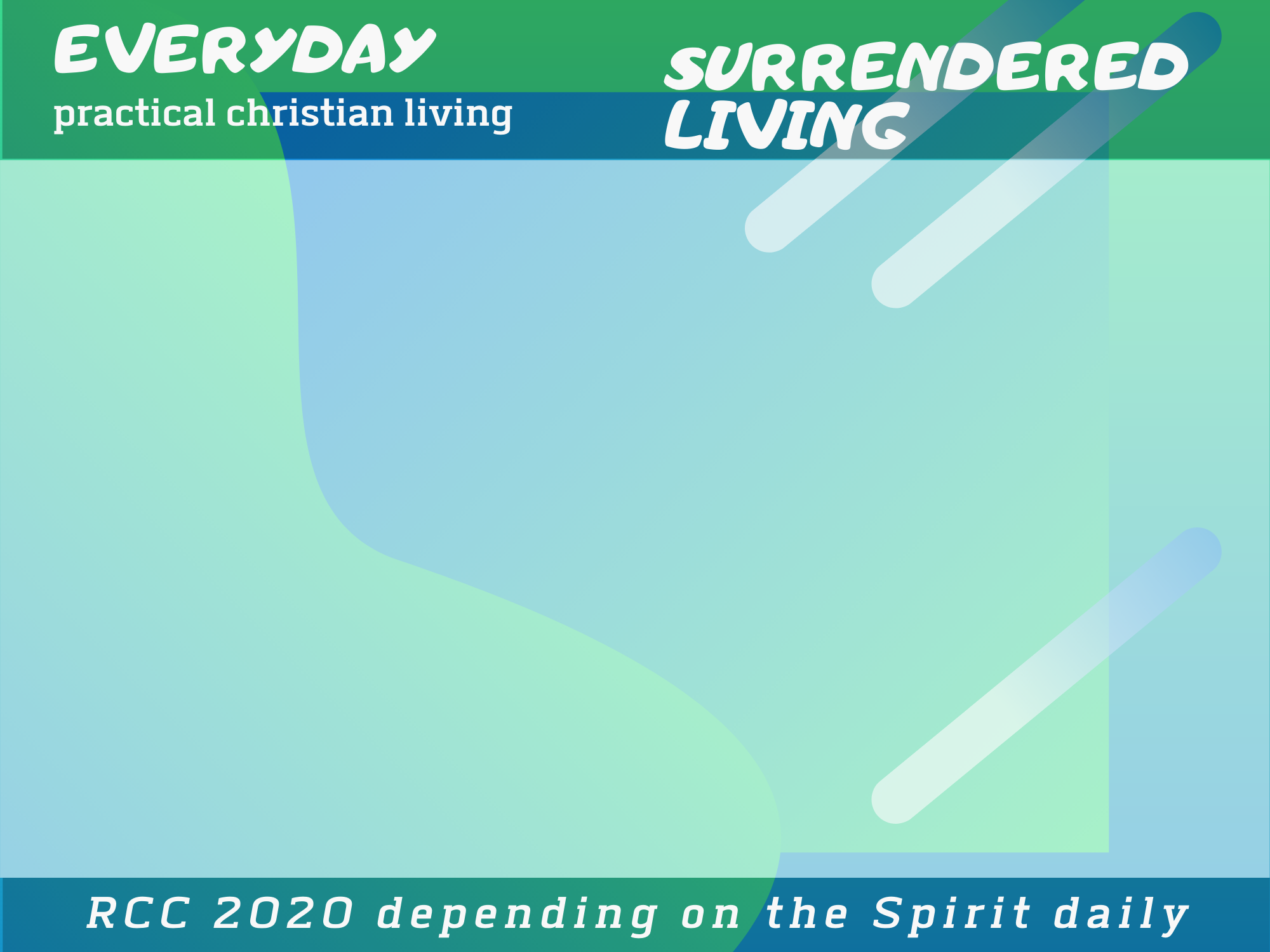 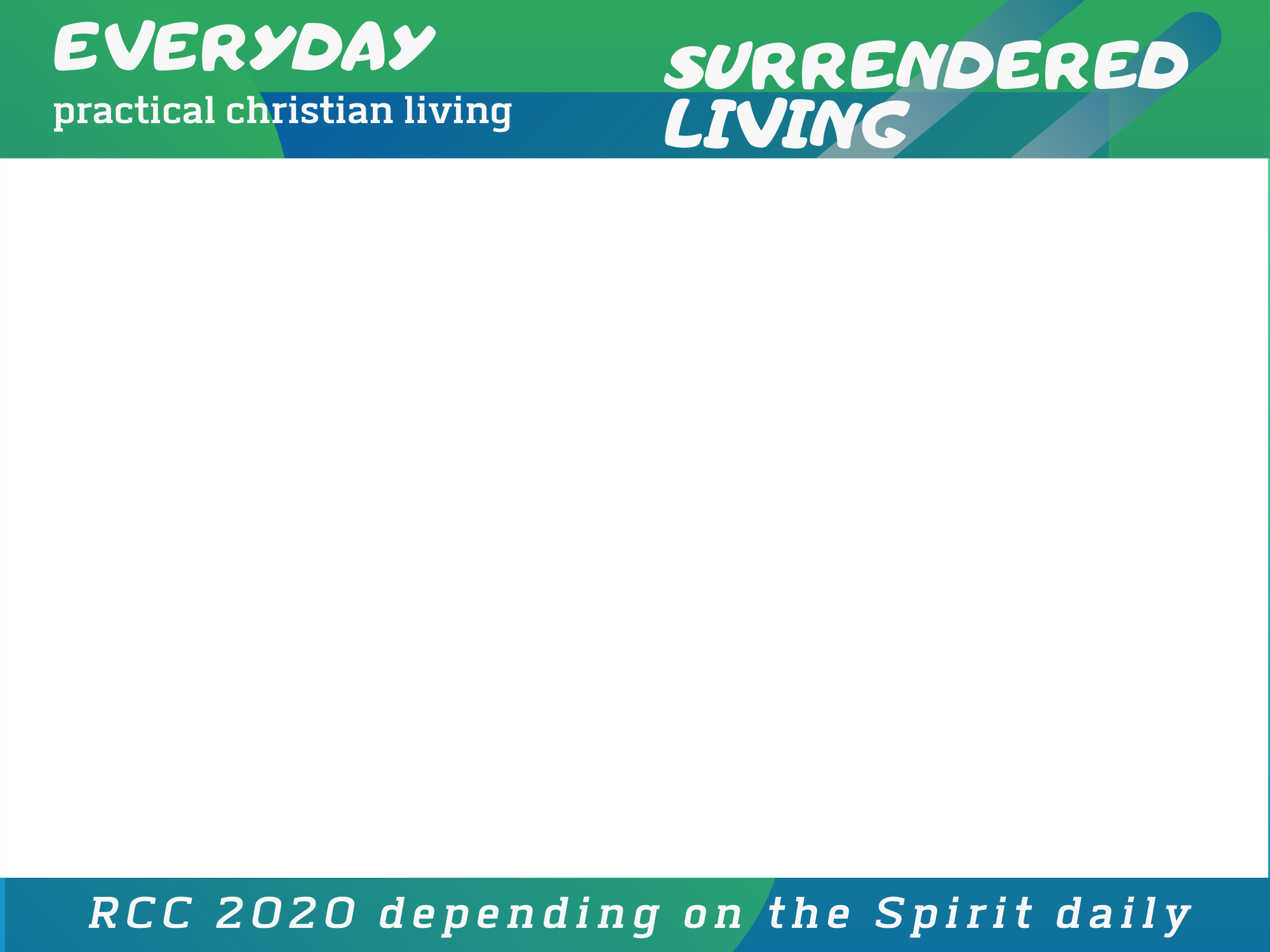 And the Spirit and the bride say, ‘Come’ (Rev 22:17)

The distinction of a Spirit-filled person is ‘Come!’